учебные материалы по дисциплине
ПРАВОВОЕ
ОБЕСПЕЧЕНИЕ
ПРОФЕССИОНАЛЬНОЙ
ДЕЯТЕЛЬНОСТИ
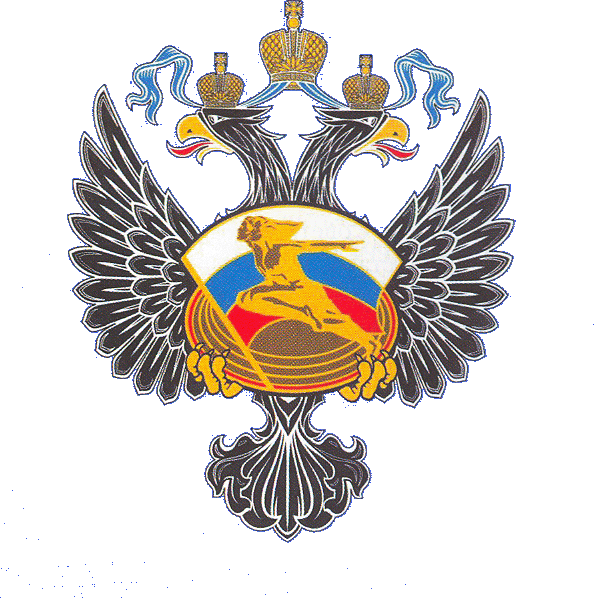 Занятие 6.1
Автор: Дмитроченков А.Е.
Брянское государственное училище олимпийского резерва    2018 г.
Занятие: (2 час)
СУБЪЕКТЫ 
ФИЗКУЛЬТУРНО-СПОРТИВНОЙ ДЕЯТЕЛЬНОСТИ
1. Понятие и классификация физкультурно-спортивных организаций.
2. Спортивные клубы
3. Физкультурно-оздоровительная работа
ФИЗКУЛЬТУРНО - СПОРТИВНЫЕ
ОРГАНИЗАЦИИ
Физкультурно-спортивные организации – это организации, преследующие цель проведения массовой физкультурно-оздоровительной работой и (или) развития спорта высоких достижений.
спортивные ассоциации
спортивные клубы
профессиональные лиги
добровольные спортивные общества
ДЮСШ
Организации, работающие в сфере физкультуры и спорта Федерации
фитнес-клубы
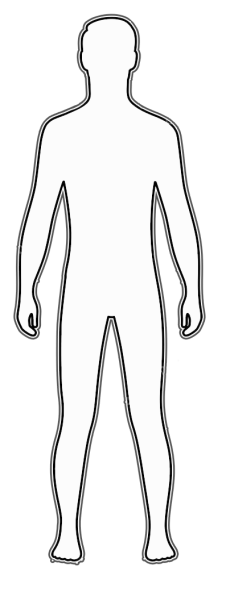 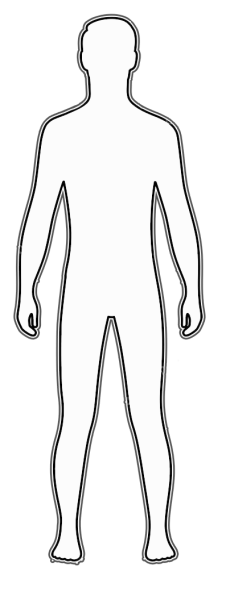 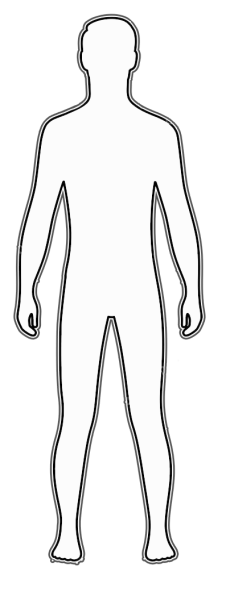 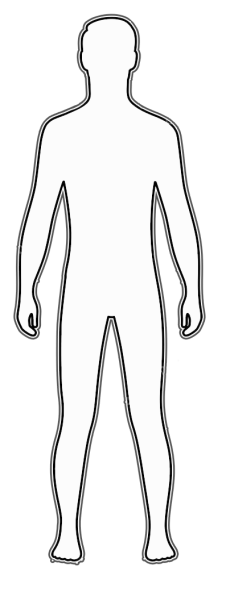 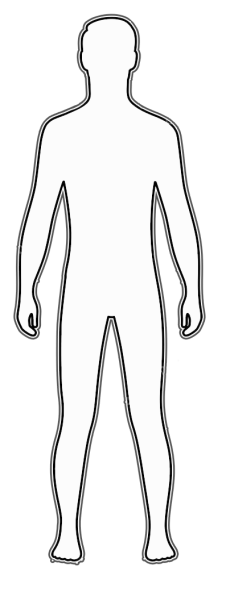 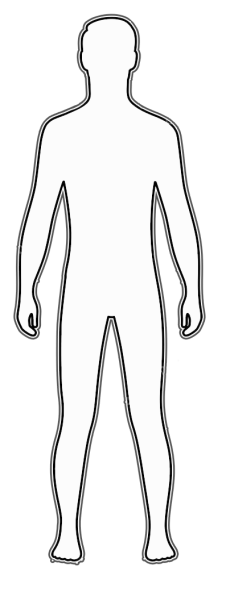 ФИЗКУЛЬТУРНО - СПОРТИВНЫЕ
ОРГАНИЗАЦИИ
Цели функционирования физкультурно-спортивных организаций:
учебно-тренировочная деятельность
физкультурно-оздоровительная работа с населением
пропаганда ЗОЖ
воспитание спортивной культуры.
ФИЗКУЛЬТУРНО - СПОРТИВНЫЕ
ОРГАНИЗАЦИИ
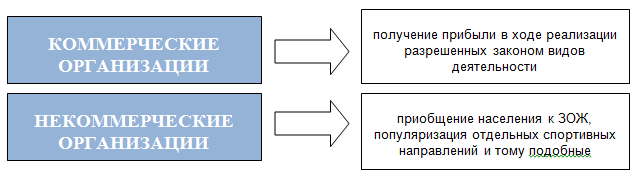 Направленность и специализация таких образований различна, но все они имеют юридическую природу. Согласно 10 статье 329-ФЗ «О физической культуре и спорте в РФ» правовая форма физкультурно-спортивных организаций и их функционирование идентичны нормам, предусмотренным для коммерческих и некоммерческих организаций.
ФИЗКУЛЬТУРНО - СПОРТИВНЫЕ
ОРГАНИЗАЦИИ
ВИДЫ ГОСУДАРСТВЕННЫХ ФИЗКУЛЬТУРНО-СПОРТИВНЫХ ОРГАНИЗАЦИЙ
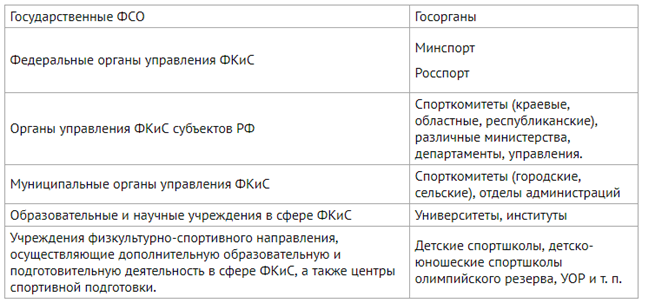 ФИЗКУЛЬТУРНО - СПОРТИВНЫЕ
ОРГАНИЗАЦИИ
Общественные и частные организации в сфере ФКиС
создаются с целью приобщения широких слоев населения к ЗОЖ, а также для создания резерва в спорте и подготовки спортсменов-профессионалов. 

К таким организациям относятся:
федерации
ассоциации
спортклубы
фитнес-клубы
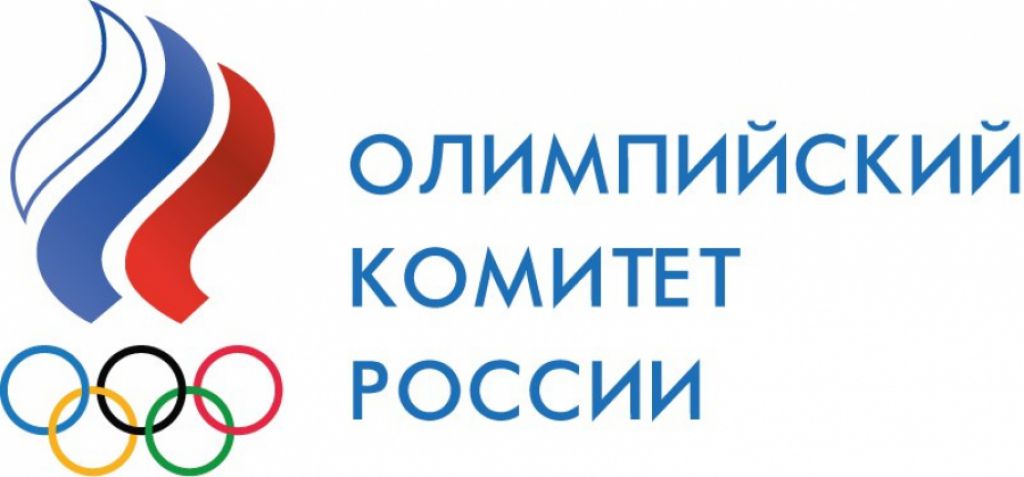 Важнейшей общественной физкультурно-спортивной организацией России является Олимпийский Комитет России (ОКР).
ОЛИМПИЙСКИЙ   КОМИТЕТ
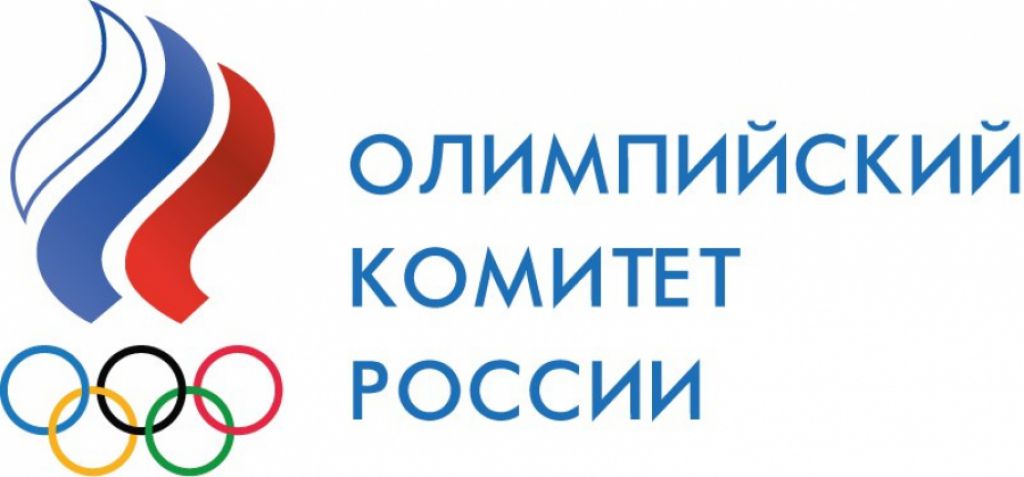 способствует развитию профессионального и массового спорта
внедряет и поддерживает принципы олимпийского движения в стране
представляет Россию на международных мероприятиях под эгидой МОК
утверждает состав участников от России
Источники финансирования деятельности ОКР:
- средства федерального бюджета
- собственные источники ОКР
- добровольные пожертвования и спонсорская деятельность
Существуют организации, отвечающие за подготовку специальных 
направлений деятельности:
Паралимпийский комитет России (спорт для людей с ограниченными возможностями)
Сурдлимпийский комитет России (спорт для людей с нарушением слуха) 
Специальная олимпиада России (спорт для людей с интеллектуальными нарушениями).
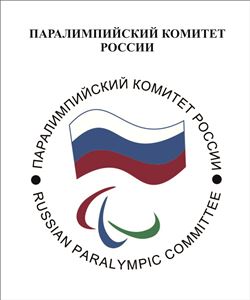 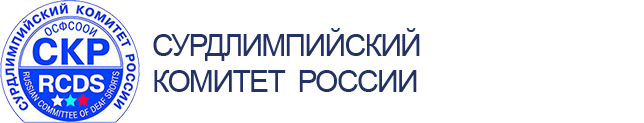 СПОРТИВНЫЕ  ФЕДЕРАЦИИ
В целях пропаганды и развития определенных видов спорта, проведения спортивных мероприятий и подготовки спортсменов создаются федерации общероссийского уровня.
Организации, образованные на территории субъектов РФ, считаются региональными физкультурно-спортивными общественными организациями, а федерации, созданные на территориях городских и муниципальных округов, являются местными спортивными федерациями.
СПОРТИВНЫЕ  ФЕДЕРАЦИИ
Обязанности общероссийских, местных и региональных спортивные федераций достаточно обширны. 
Они предполагают активную деятельность по:
- организации
- проведению
- контролю
- усовершенствованию спортивных направлений, за которые та или иная организация отвечает.
СПОРТИВНЫЕ  ФЕДЕРАЦИИ
Спортивные федерации общероссийского уровня имеют право:
проводить первенства, чемпионаты и кубки России
разрабатывать регламенты соревнований
использовать символику сборных команд
осуществлять контроль над деятельностью судей и тренеров
осуществлять формирование сборных команд РФ
организовывать и проводить спортивные мероприятия межрегионального, всероссийского и международного уровня.
Спортивные федерации регионального уровня имеют схожие права и обязанности только на уровне субъектов Российской Федерации.
СПОРТИВНЫЕ  КЛУБЫ
Юридические и физические лица имеют право по месту жительства или работы, а также на базе различных спортивных объединений (школьных, студенческих и т. п.) создавать физкультурно-спортивные клубы, осуществляющие физкультурную, тренировочную, соревновательную и воспитательную деятельность.
Их финансирование осуществляется за счет:
собственных средств
других источников, не запрещенных законом.
СПОРТИВНЫЕ  КЛУБЫ
Основным видом деятельности спортивных клубов является организация физкультурно-оздоровительной и спортивной работы с различными группами граждан. 
Спортивные клубы бывают разных типов:
- при общеобразовательных организациях;
- при образовательных организациях СПО и ВПО;
- при предприятиях, учреждениях, организациях;
- фитнес-клубы;
- клубы при учреждениях и организациях по месту жительства;
- детские, подростковые клубы;
- клубы при учреждениях и организациях адаптивной физкультуры и спорта.
ФИЗКУЛЬТУРНО – ОЗДОРОВИТЕЛЬНАЯ   РАБОТА
Развитые страны уже давно установили зависимость продолжительности жизни населения от политики государства в области физкультурно-оздоровительной работы с гражданами. 

Исследования показывают, что физкультура и спорт повышают сопротивляемость организма к различным болезням и улучшают общее состояние человека. Оздоровительные физкультурно-спортивные организации призваны удовлетворить потребность населения в укреплении и поддержании здоровья, реабилитации и проведении спортивного досуга.
ФИЗКУЛЬТУРНО – ОЗДОРОВИТЕЛЬНАЯ   РАБОТА
К услугам ФКиС относятся:
учебный и тренировочный процесс;
организация зрелищных мероприятий в сфере спорта;
предоставление населению сооружений, отвечающим всем требованиям для занятий спортом;
предоставление услуг образовательного и информационно-консультативного характера
Главная цель государственной политики по развитию массовой физкультуры и спорта – привлечение население к регулярным занятиям спортом и физкультурой.